ICE-DIP Introduction
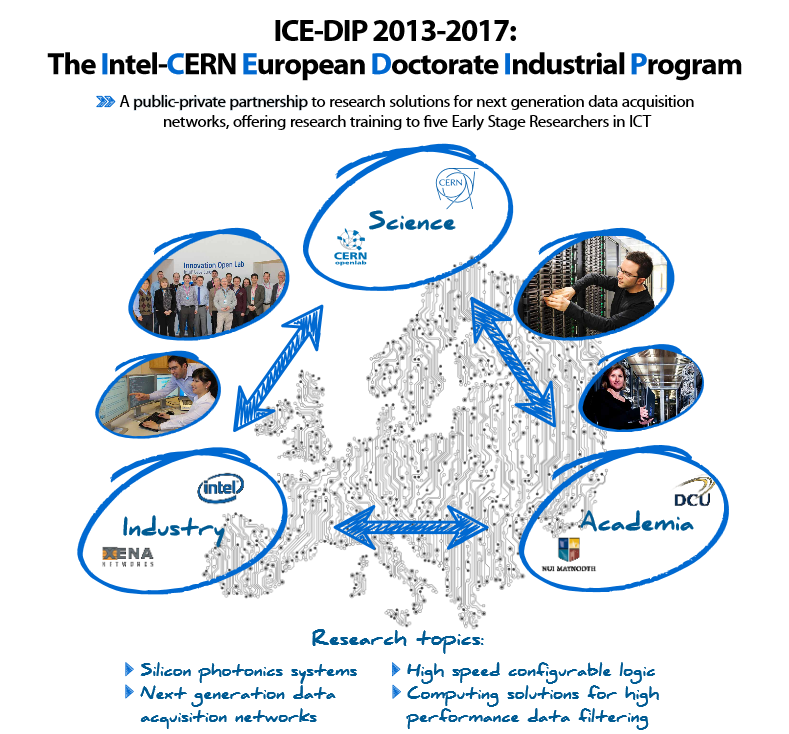 The ICE-DIP Project
Srikanth Sridharan – ICE-DIP Project
xx/xx/2014
What is ICE-DIP?
ICE-DIP – The Intel-CERN European Doctorate Industrial Program 

An EU EID project 
– Within Framework Program 7 
– Within the Marie-Curie mobility program 
– Within the European Industrial Doctorate scheme 

Purpose: research solutions for next generation data acquisition networks
Material from Andrzej Nowak - ICE-DIP overview
Science and Technology PoW 
reference
Material from Andrzej Nowak - ICE-DIP overview
Big Science: lots of data !
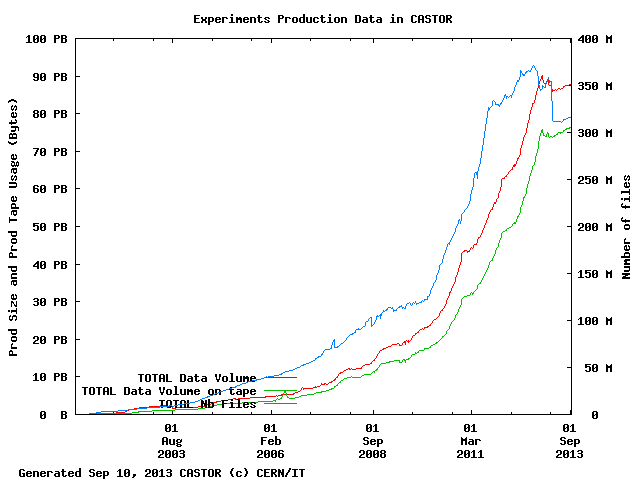 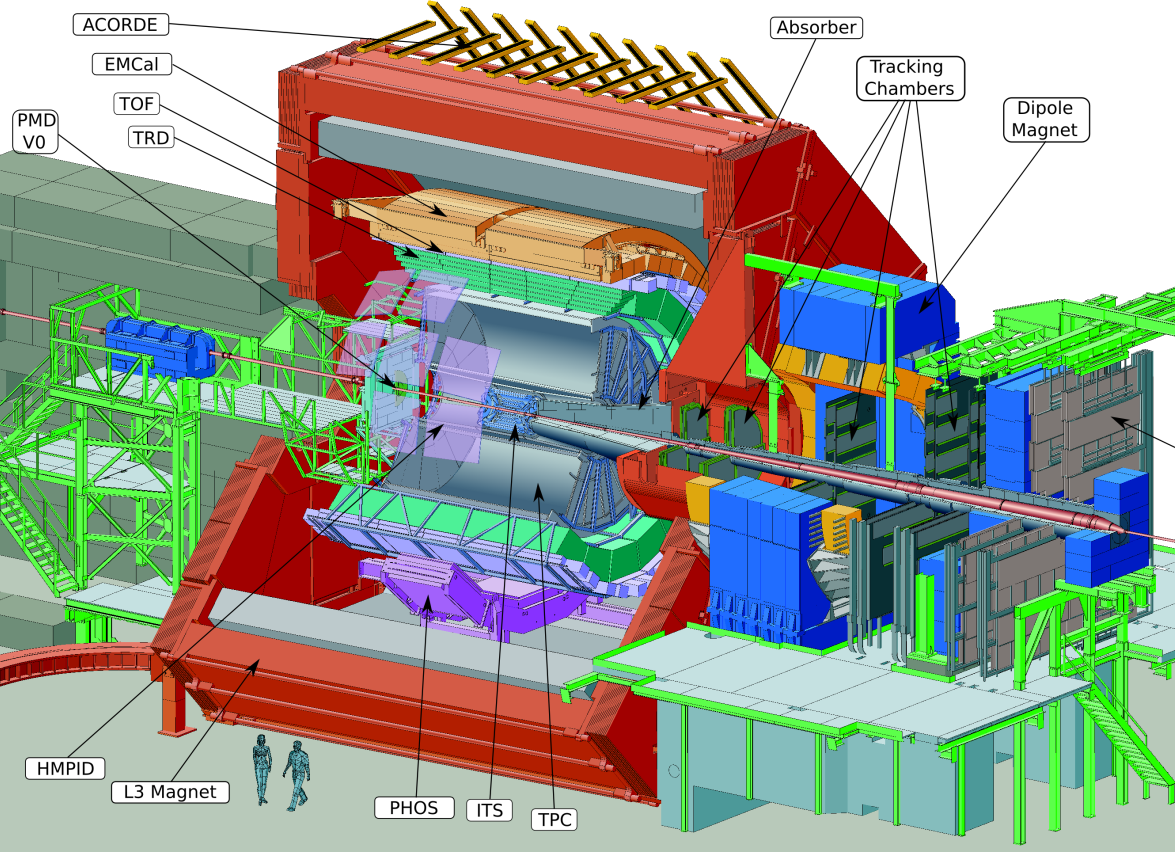 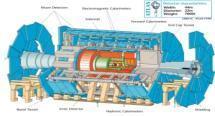 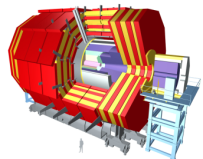 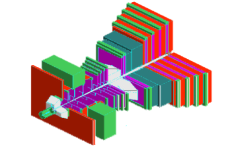 Material from P. Vande Vyvre CERN-PH - Data Acquisition. Jan 2014
Readout Links of LHC Experiments
Flow Control
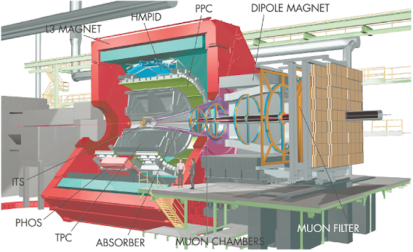 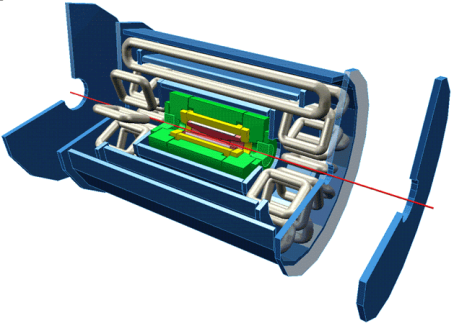 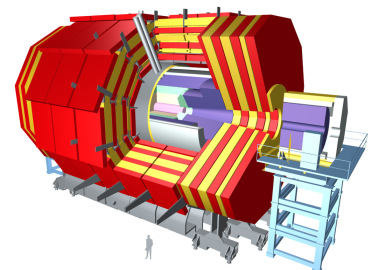 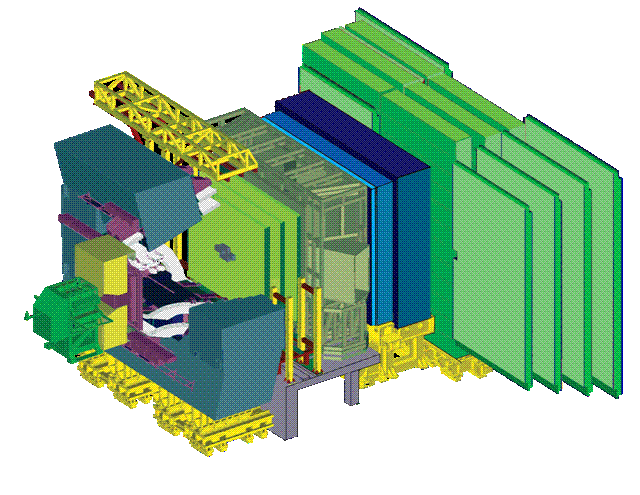 Material from N. Neufeld - ISOTDAQ (Intro to Trigger & DAQ) 01/2014
[Speaker Notes: Note that all these links are in the Gigabit / s class – in fact they are faster (about a factor 2). This trend is (unfortunately) broken with the GBT link, which is only 3.2 Gbit/s (net) as compared to the typical network link of the 201x (10 Gigabit/s) (exception ALICE DDL3)]
General Overview
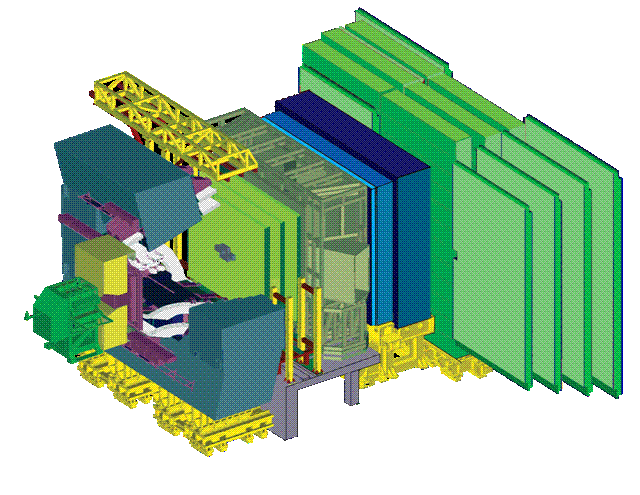 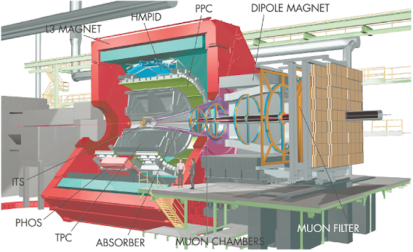 Tigger and DAQ
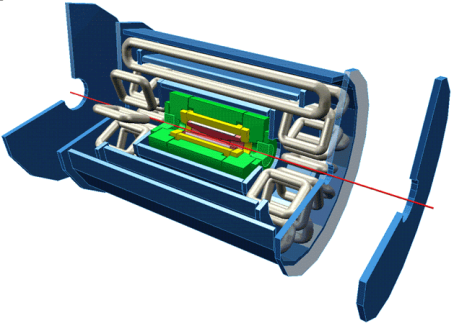 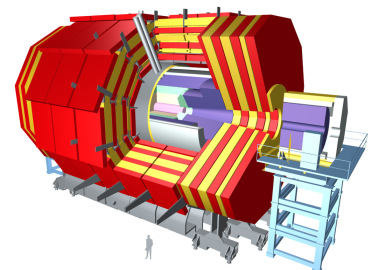 Data Acquisition System
trigger signals
decisions
raw data
Trigger System
Mass Storage
design feedback
Detector & Trigger Simulation
Reconstruction & Analysis
Physics Results
Material from W.Vandelli & A.Negri ­- Introduction to Data Acquisition–ISOTDAQ2014
Detector
Digitizers
Trigger
Level 0,1
Front-end Pipeline/Buffer
Decision
Trigger
Level 2
Readout Buffer
Decision
Subevent Buffer
Event-Build. Netw.
High-Level
Trigger
Event Buffer
Decision
Storage network
Transient storage
Permanent storage
Trigger & Data Acquisition (Conceptual)
Low-Level
Trigger 
System
Detector
Electronics
High-Level Trigger

or

Event Filter Farm
DAQ 
System
Material from W.Vandelli & A.Negri ­- Introduction to Data Acquisition–ISOTDAQ2014
Trigger for LHC
Black magic happening here
No ((currently) affordable) DAQ system could read out O(107) channels at 40 MHz → 400 TBit/s to read out – even assuming binary channels!
 What’s worse: most of these millions of events per second are totally uninteresting: one Higgs event every 0.02 seconds
A first level trigger (Level-1, L1) must somehow* select the more interesting events and tell us which ones to deal with any further
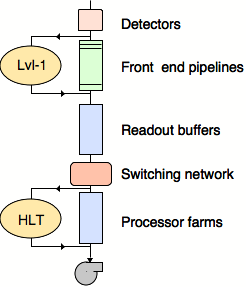 (*)  See any lecture on LHC trigger systems
[Speaker Notes: c.f. 2 500 000 000 simultaneous(!) phone conversations (practically everybody on the planet is on the phone - like 31st of December 23:59)]
DAQ interfaces / Readout Boards
Front-end data reception
Receive optical links from multiple front-ends: 24 - 96
Located outside radiation
Event checking
Verify that data received is correct
Verify correct synchronization of front-ends
Extended digital signal processing to extract information of interest and minimize data volume
Event merging/building
Build consistent data structures from the individual data sources so it can be efficiently sent to DAQ CPU farm and processed efficiently without wasting time reformatting data on CPU.
Requires significant data buffering
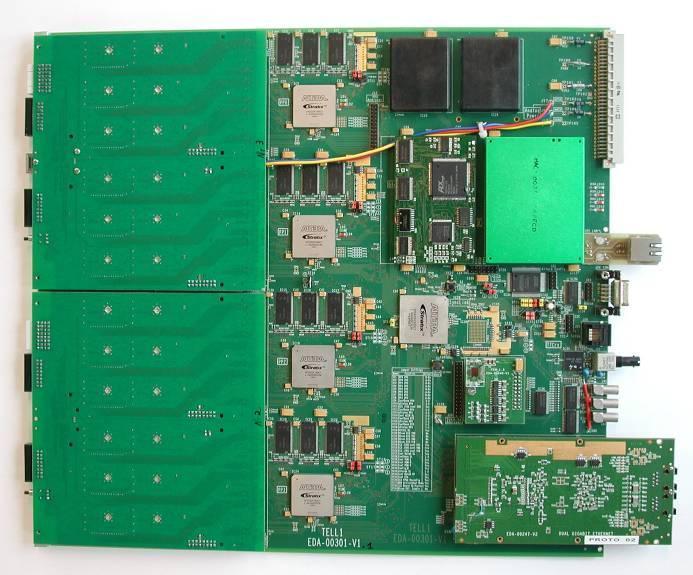 CBM DAQ Architecture
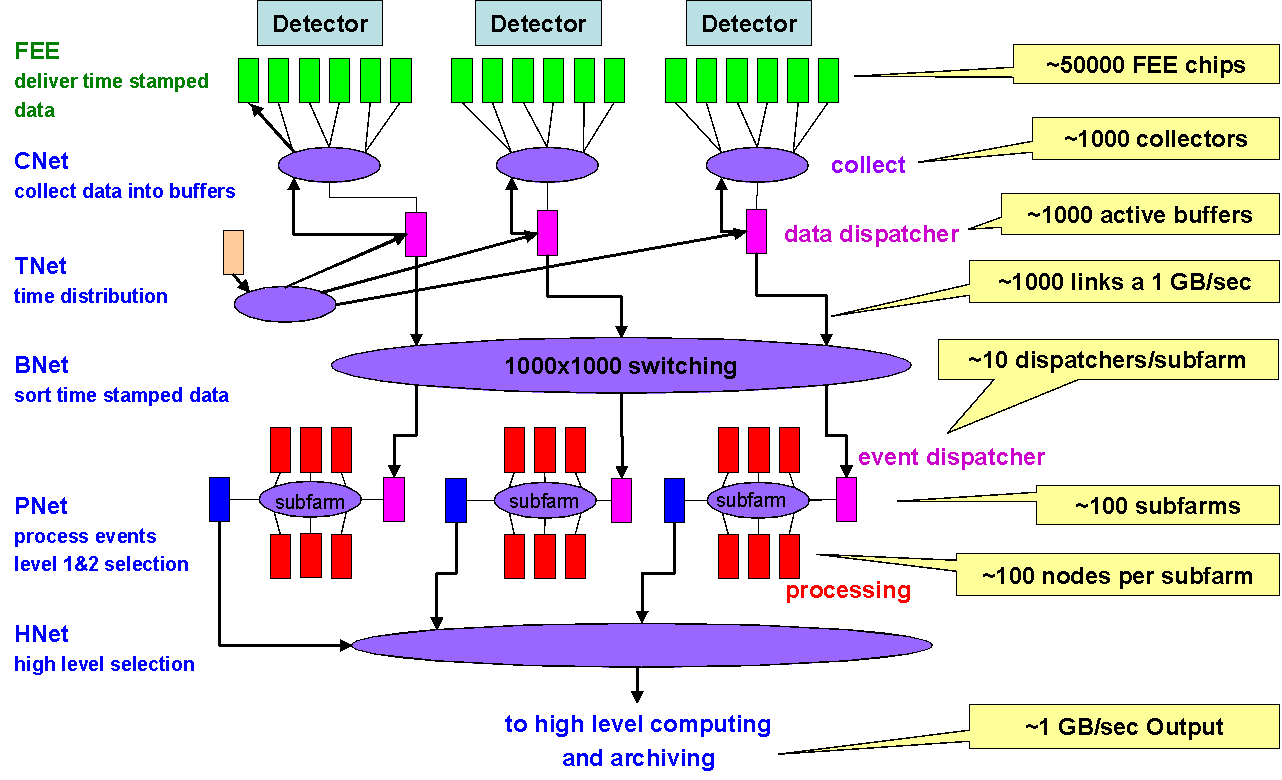